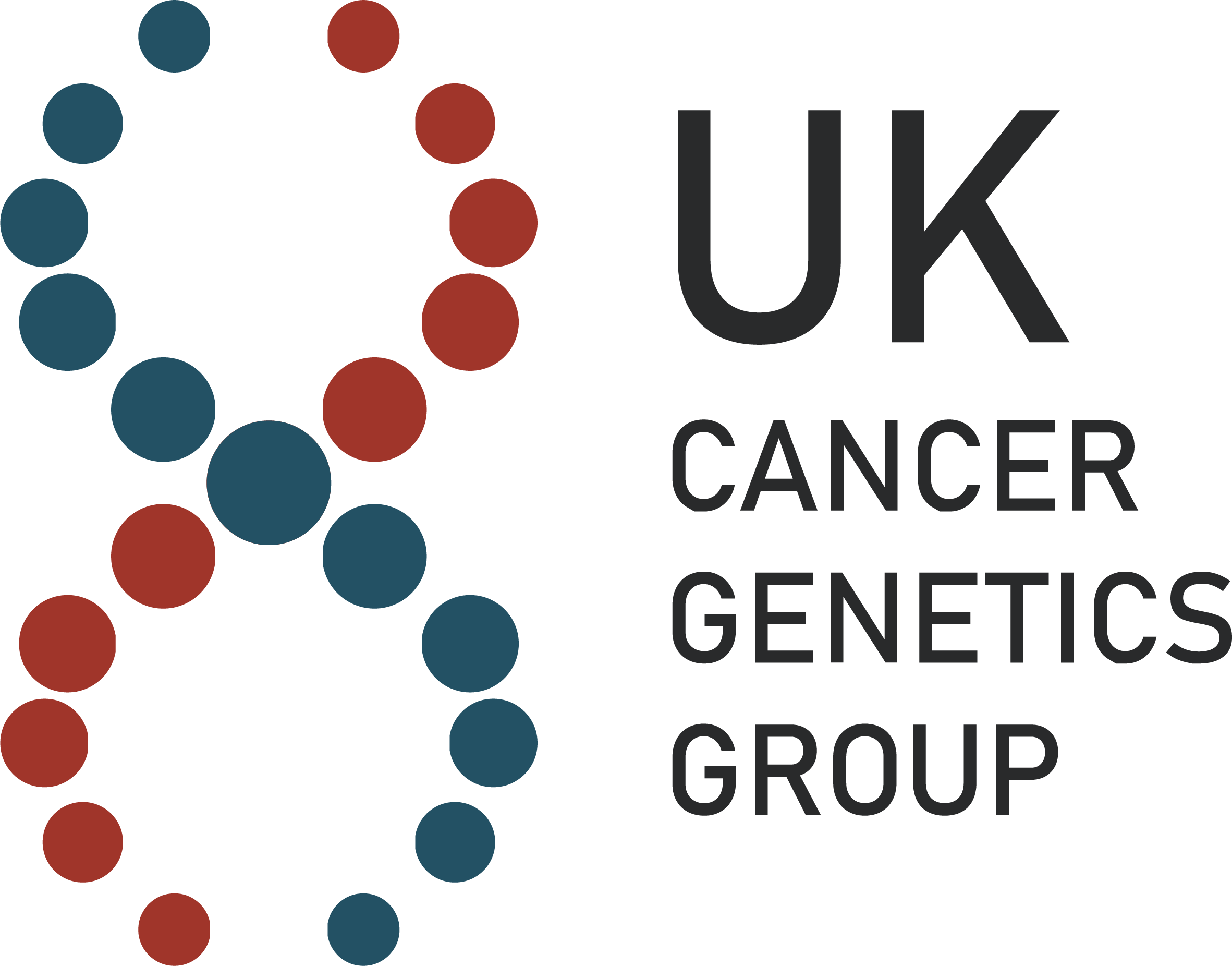 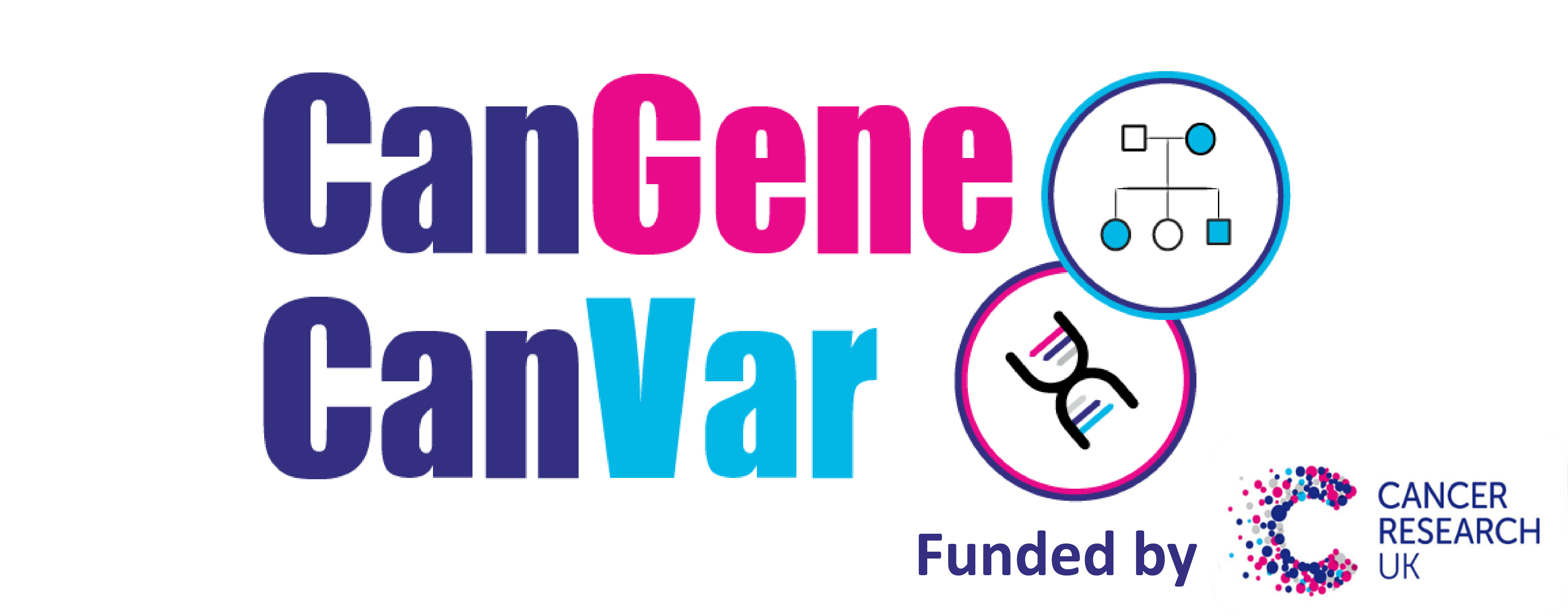 “Lynch like Syndrome”… what’s in a name?
Dr Terri McVeigh
Consultant Clinical Geneticist, The Royal Marsden NHS Foundation Trust 
UKCGG/CanGene-CanVar National MDT 17th November 2022
Molecular testing strategies for Lynch syndrome in people with colorectal cancer [NICE DG27]
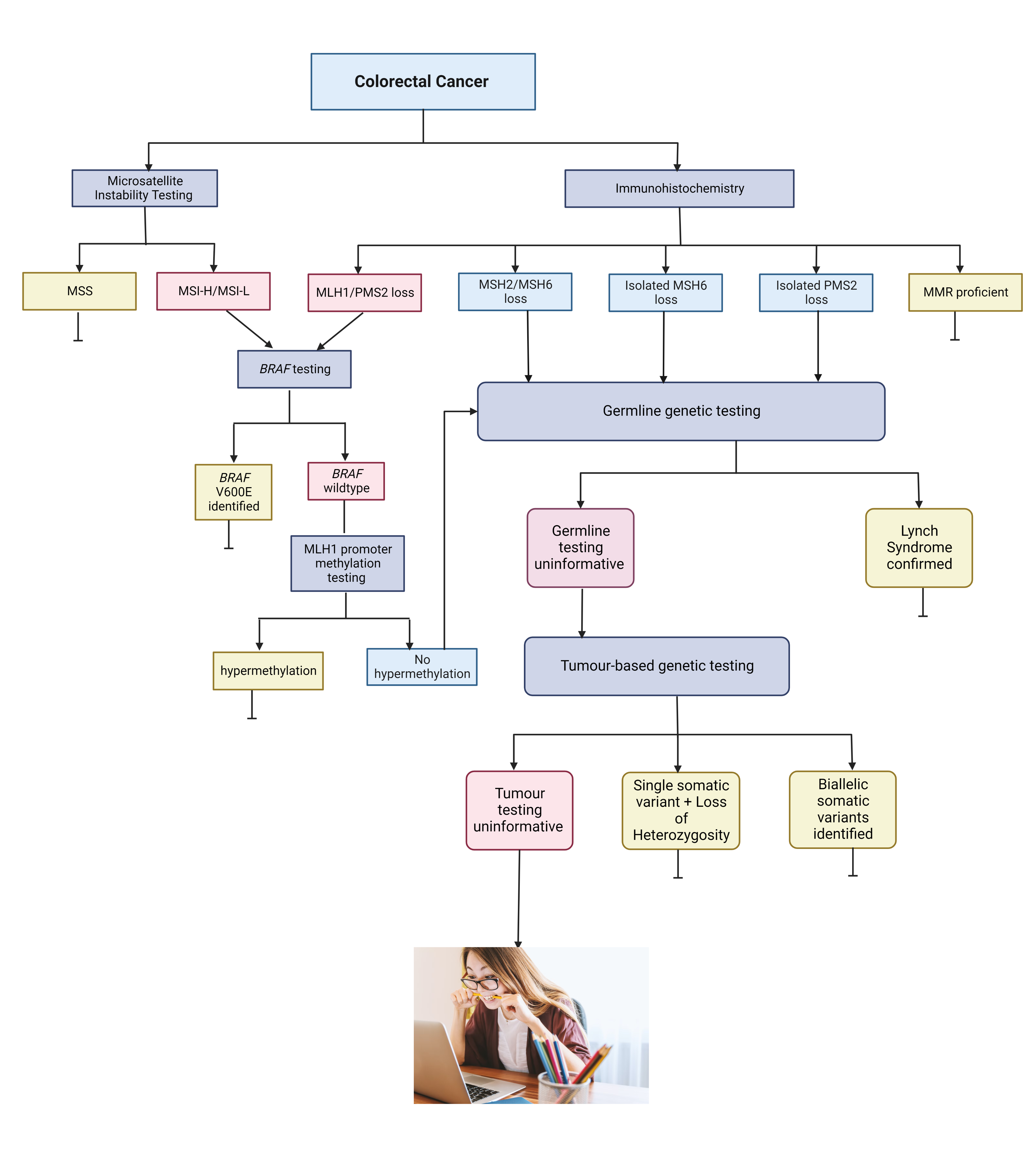 Molecular testing strategies for Lynch syndrome in people with colorectal cancer. NICE Diagnostics guidance [DG27]Published: 22 February 2017. Available from https://www.nice.org.uk/guidance/dg27
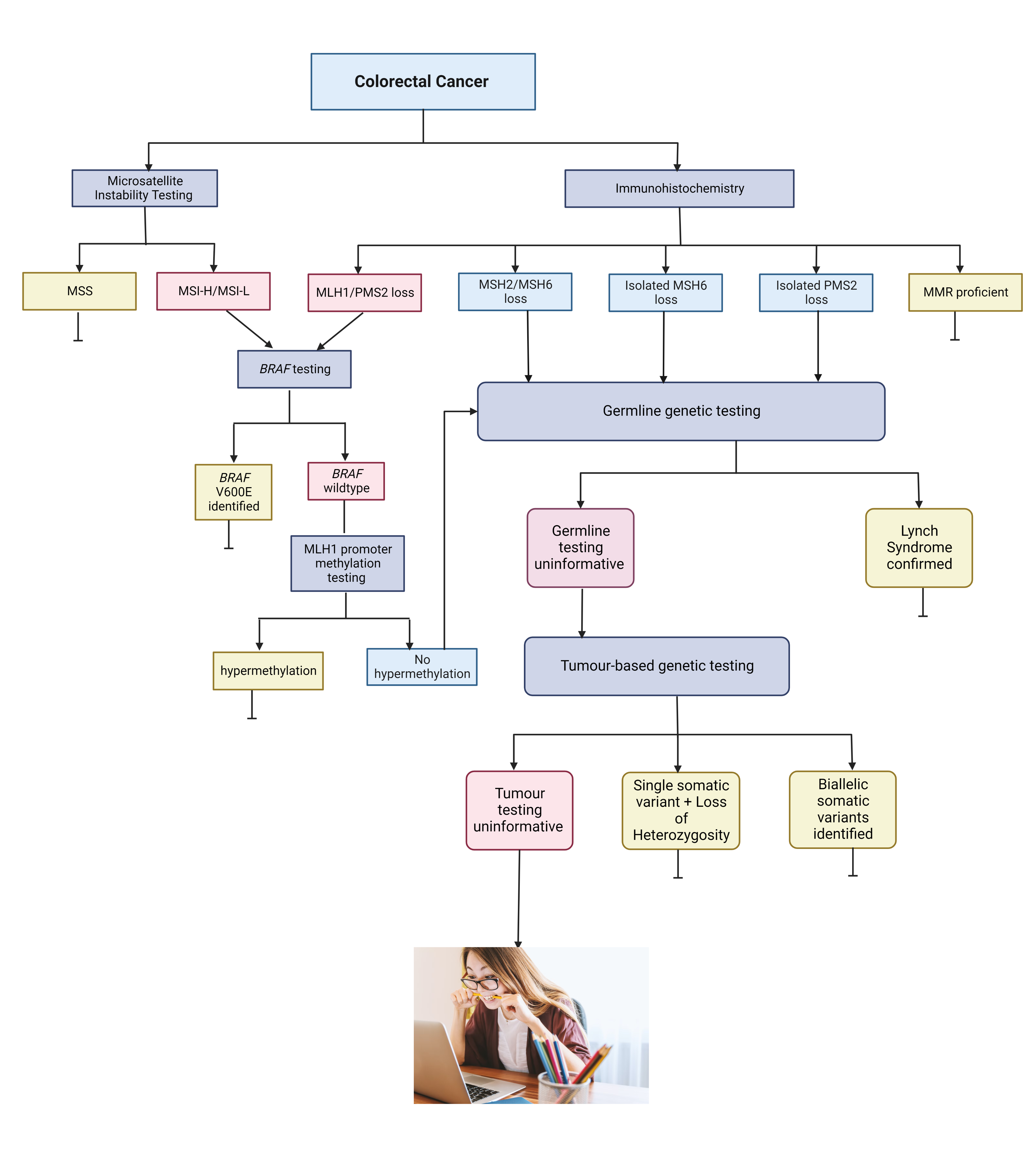 A priori probability of identifying constitutional MMR gene variant higher in patients: 
Diagnosed at younger ages 
MMRD rectal ca 
MSH2+/-MSH6 or isolated PMS2 loss 
With positive fhx (Amsterdam/modified Amsterdam/Bethesda) 
“Lynch-like Syndrome” 
Predisposition to MMR deficient cancer not explained by Lynch Syndrome
MMR deficiency not explained by Lynch Syndrome, MLH1 promoter hypermethylation (or biallelic somatic events)
Molecular testing strategies for Lynch syndrome in people with colorectal cancer. NICE Diagnostics guidance [DG27]Published: 22 February 2017. Available from https://www.nice.org.uk/guidance/dg27
What mechanism is missing?
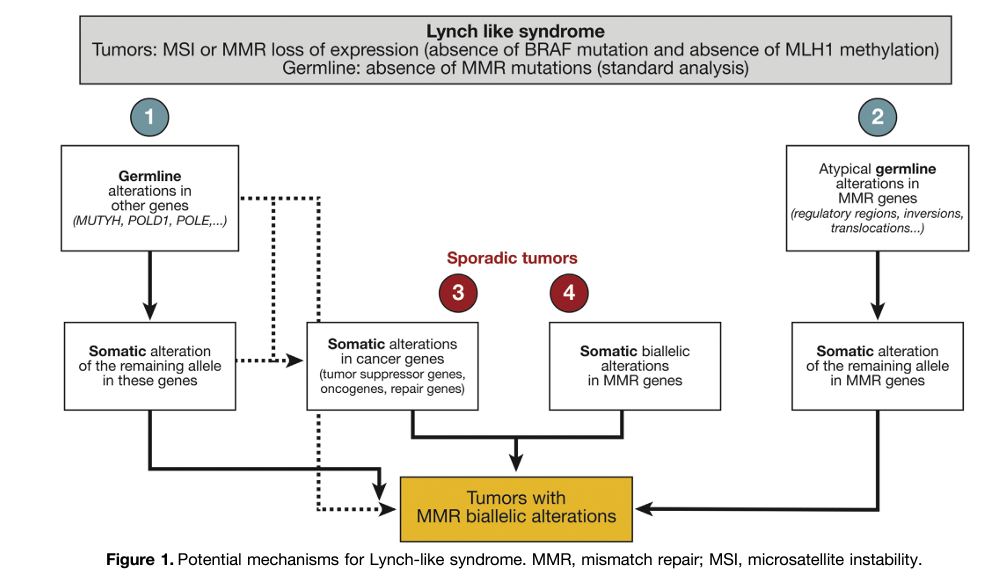 Colorectal cancer risk associated in relatives of individuals with “LLS” intermediate – lower than patients with LS but higher than in familial crc 
? Heterogeneous group – some with a heritable component, most with sporadic cancer
Picó MD, et al. Clinical and Pathological Characterization of Lynch-Like Syndrome. Clin Gastroenterol Hepatol. 2020 
Martínez-Roca A, et al. Lynch-like Syndrome: Potential Mechanisms and Management. Cancers (Basel). 2022
Bucksch, K., et al. Cancer risks in Lynch syndrome, Lynch-like syndrome, and familial colorectal cancer type X: a prospective cohort study. BMC Cancer 20, 460 (2020)
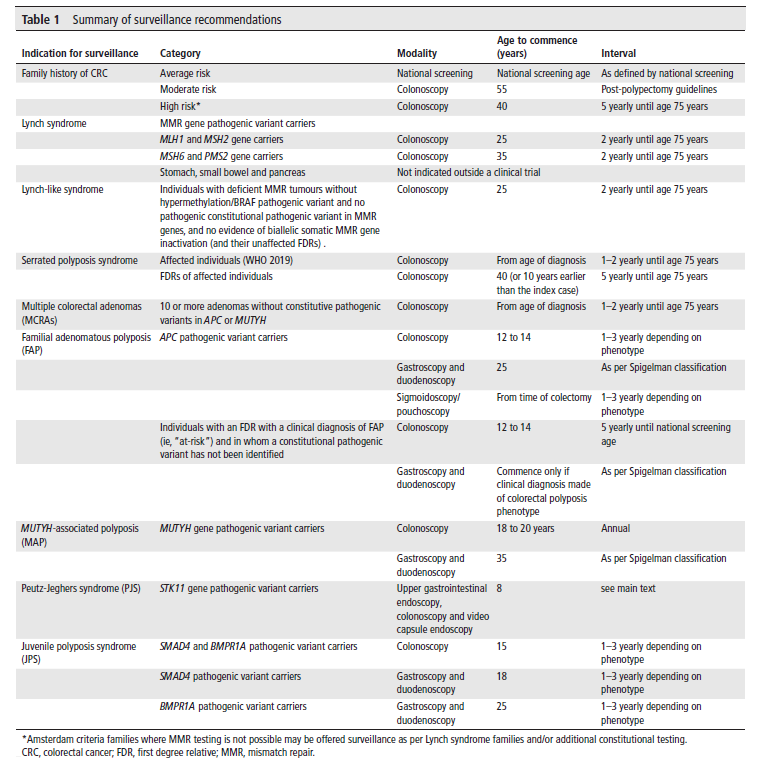 Why does it matter?
Colorectal screening for LLS (defined by MMRD not fhx) is more intense than familial CRC – equivalent to LS 
Universal MMR IHC/MSI testing increasingly available for non-colorectal cancers 
Endometrial [NICE DG42] 
Ovarian 
Upper urinary 
Pancreatic 
Oesophageal …..
Monahan KJ, et al Hereditary CRC guidelines eDelphi consensus group. Guidelines for the management of hereditary colorectal cancer from the British Society of Gastroenterology (BSG)/Association of Coloproctology of Great Britain and Ireland (ACPGBI)/United Kingdom Cancer Genetics Group (UKCGG). Gut. 2020
Points to consider
How far do we need to go to exclude Lynch Syndrome?
Should screening for patients with cancer be guided only by “unexplained” MMRD status or modified based on fhx? 
Factors to consider: 
Availability and extent of somatic testing (technology and samples)
Colorectal –v- endometrial –v- non-CRC/EC primary
Age at diagnosis 
FHx (or lack thereof) of CRC/EC/other cancer 
Pattern of protein loss(?) 
One –v- no somatic variant identified
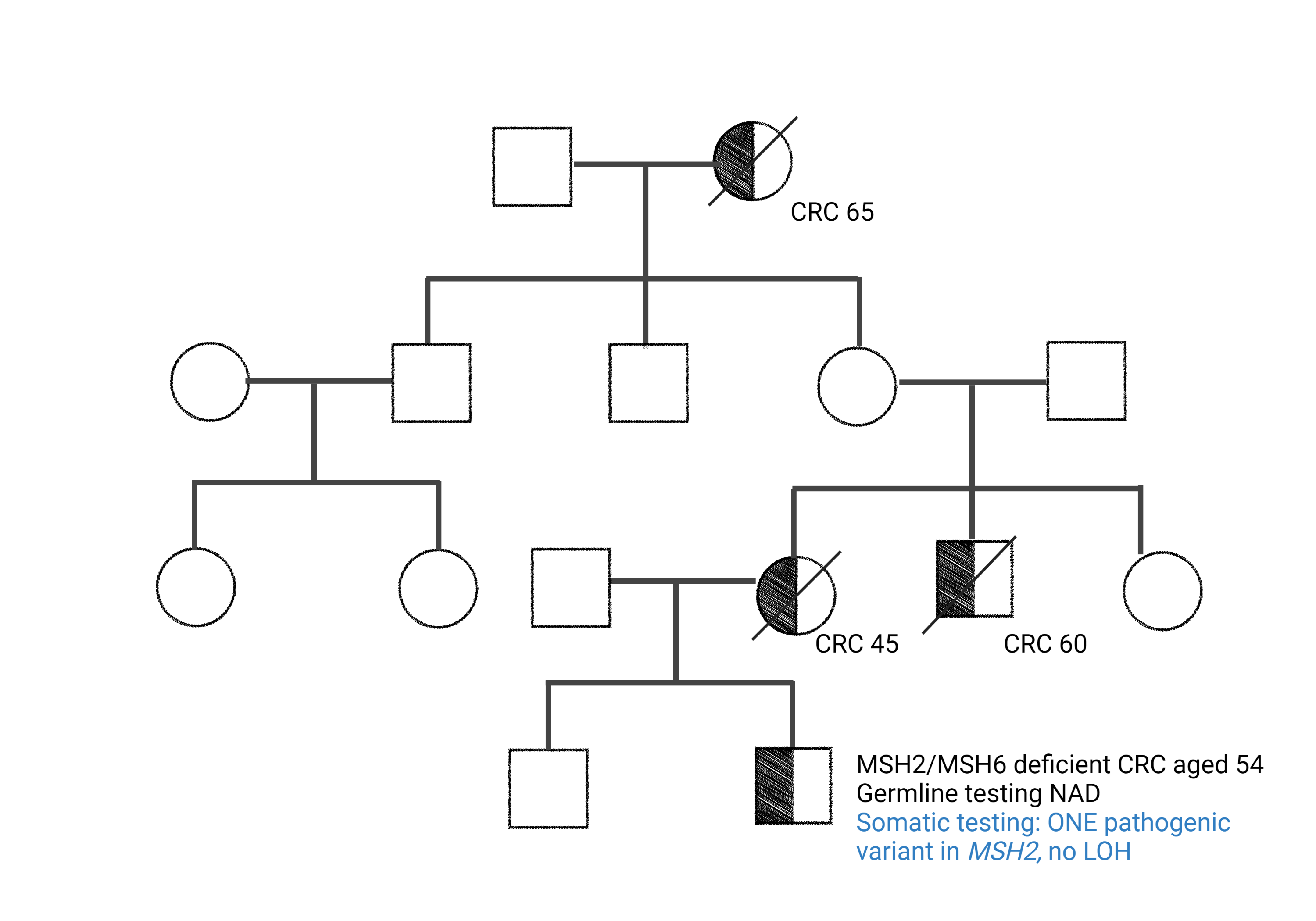 When (if ever) should “Lynch-like Syndrome” be diagnosed?
Lynch Like Syndrome
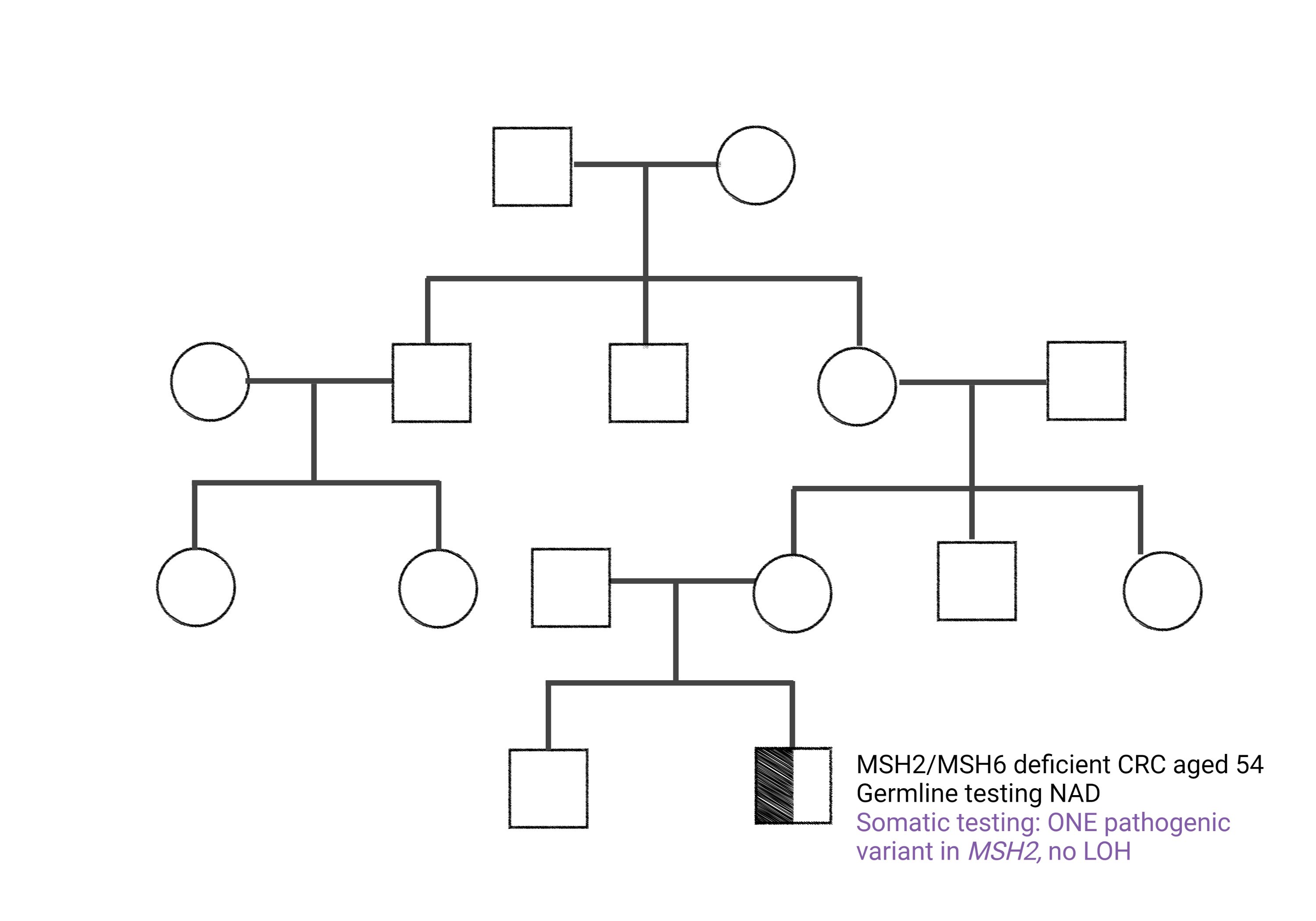 When (if ever) should “Lynch-like Syndrome” be diagnosed?
Lynch Like Syndrome..?
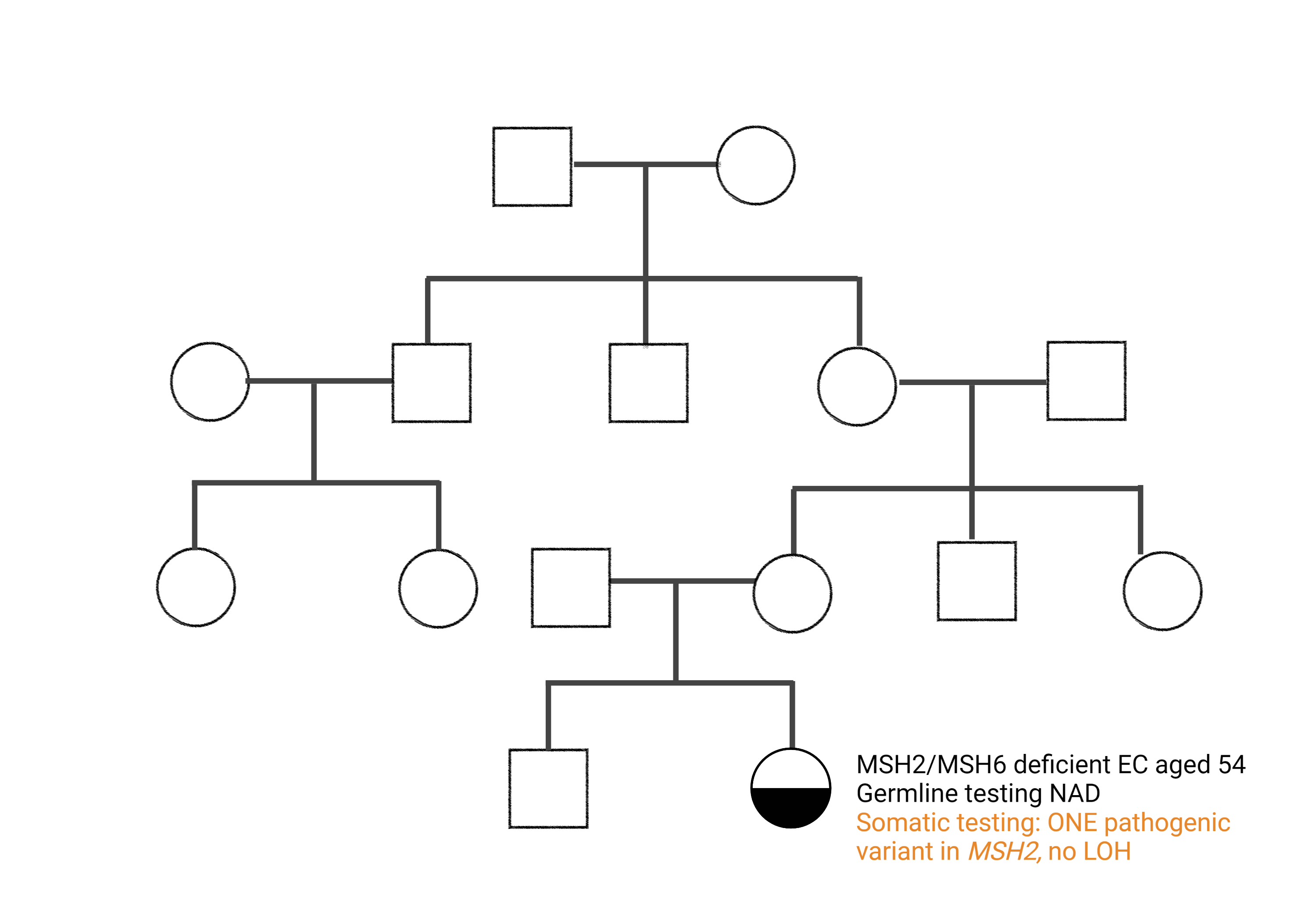 When (if ever) should “Lynch-like Syndrome” be diagnosed?
Lynch Like Syndrome..??
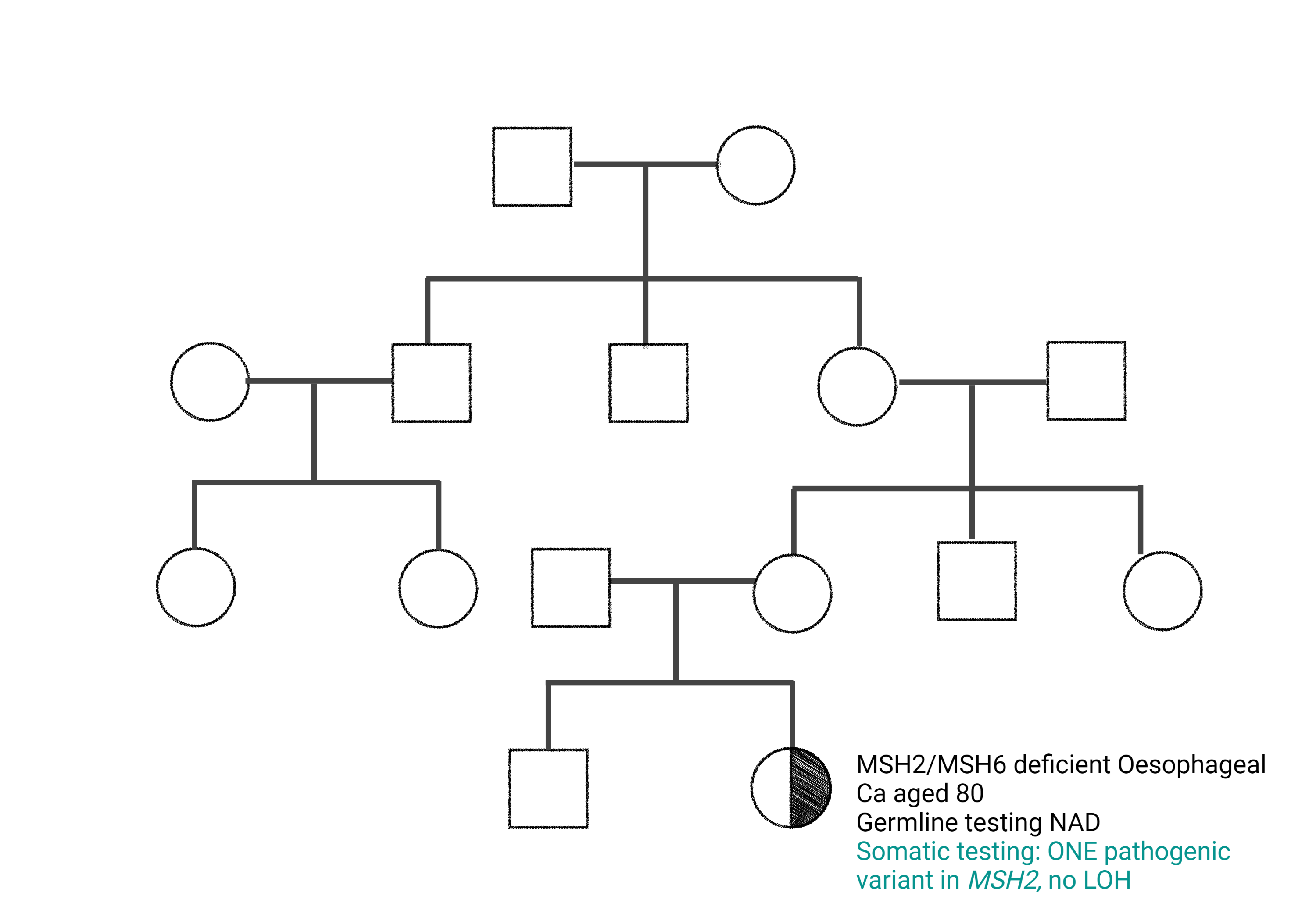 When (if ever) should “Lynch-like Syndrome” be diagnosed?
Lynch Like Syndrome..????
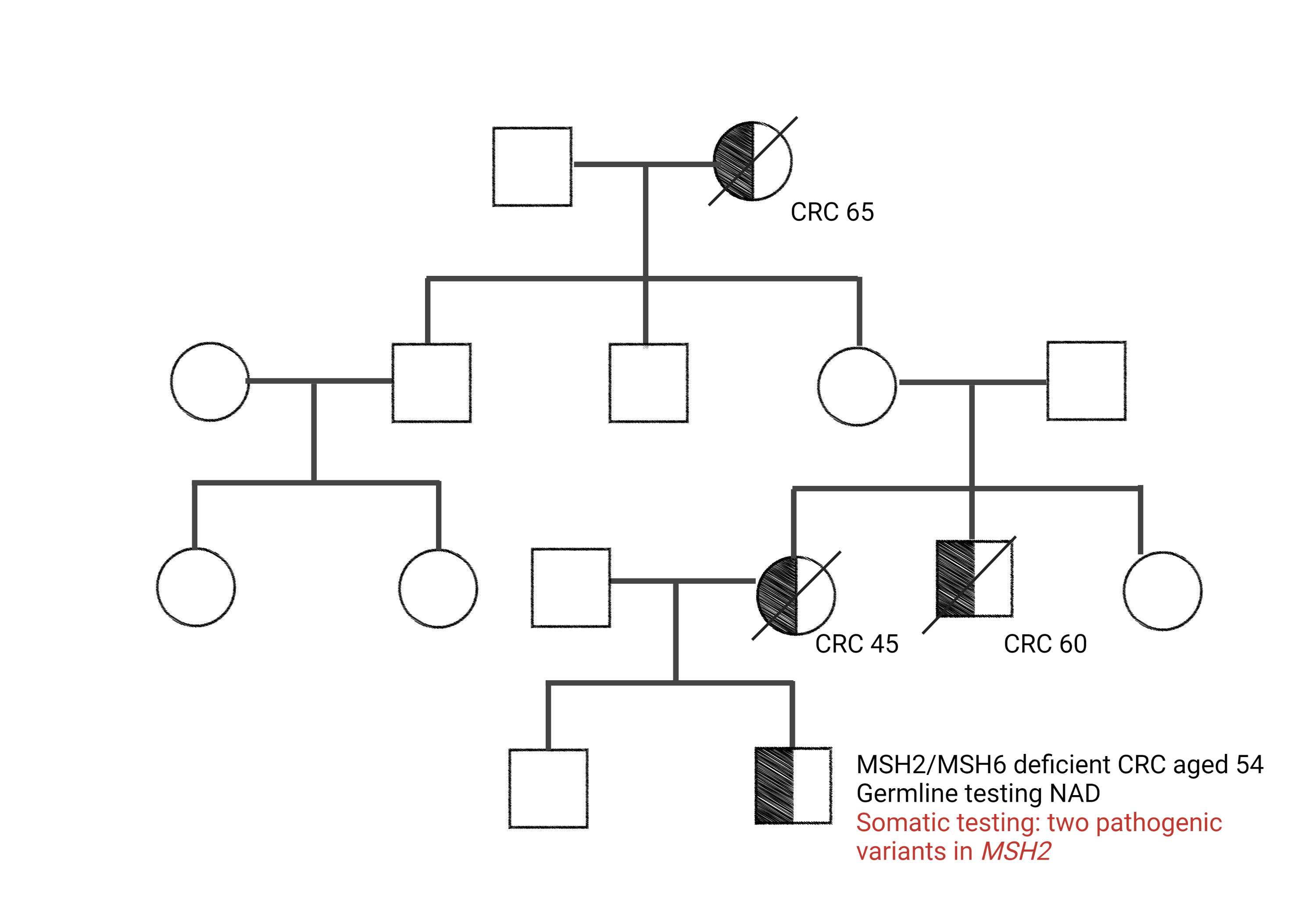 When (if ever) should “Lynch-like Syndrome” be diagnosed?
Familial Colorectal Cancer
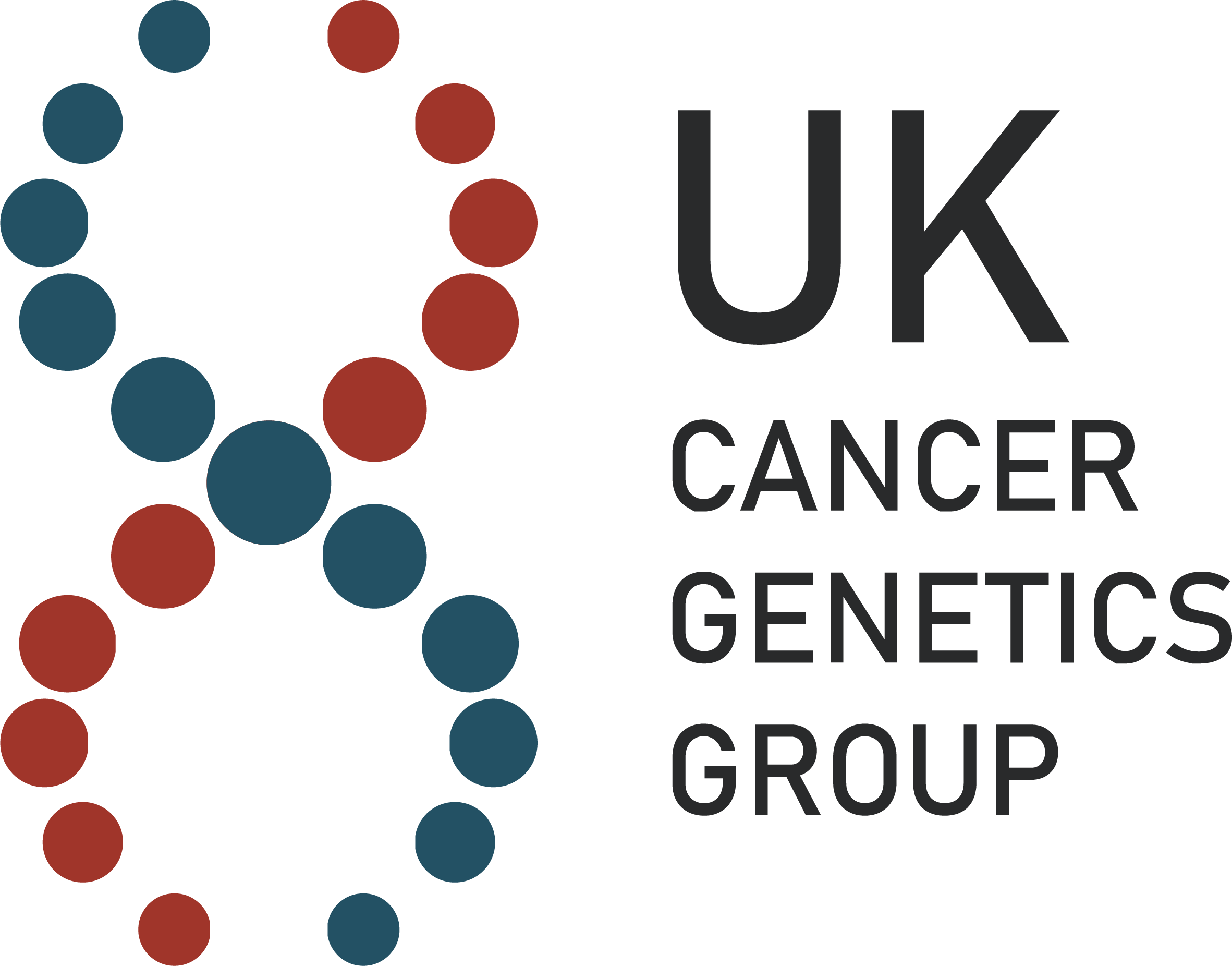 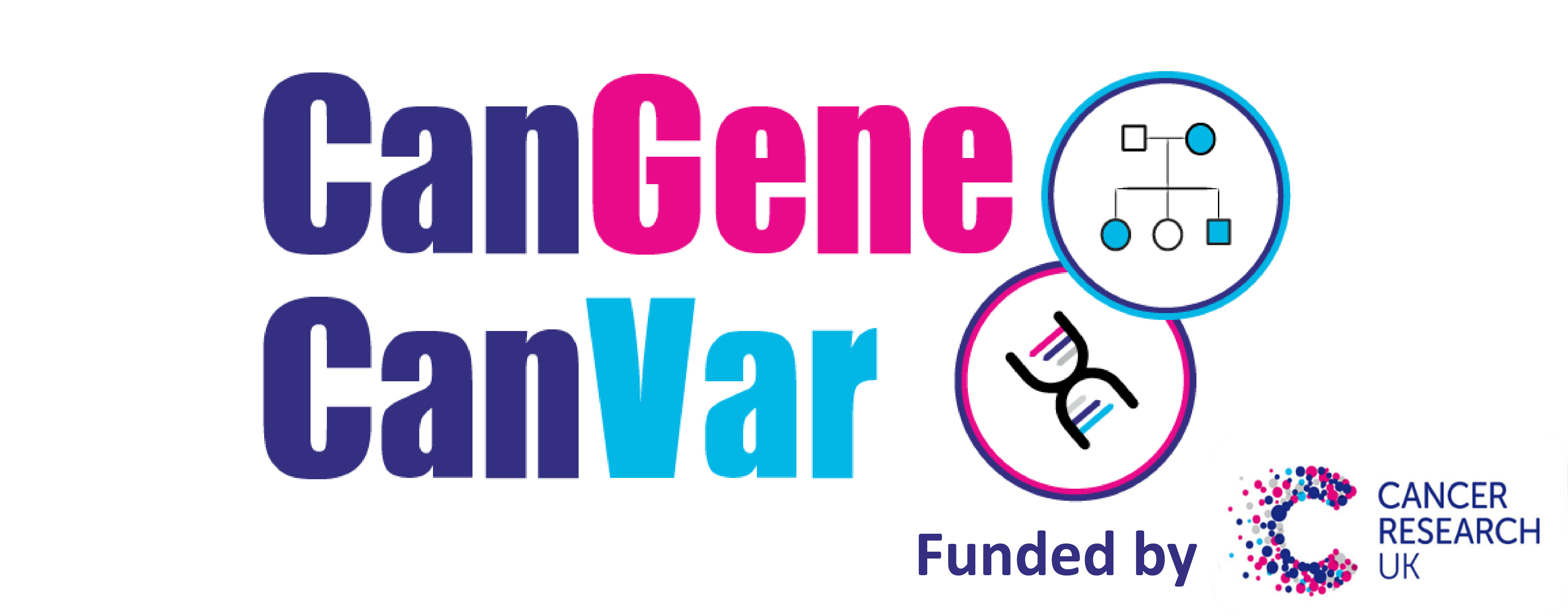 “Lynch like Syndrome”… what’s in a name?
Dr Terri McVeigh
Consultant Clinical Geneticist, The Royal Marsden NHS Foundation Trust 
UKCGG/CanGene-CanVar National MDT 17th November 2022
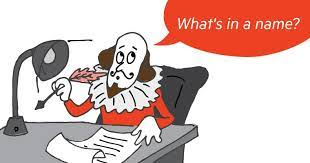